VLASTNOSTI LÁTEK
Délka
Hmotnost
Čas
Teplota
Měření délky 

       měřidlo : krejčovský metr, tesařský metr, pravítko, posuvné měřidlo, laserový
                     dálkoměr)   
       základní jednotka : metr (m)  
       další jednotky : 1 mm , 1 cm , 1 dm , 1 km
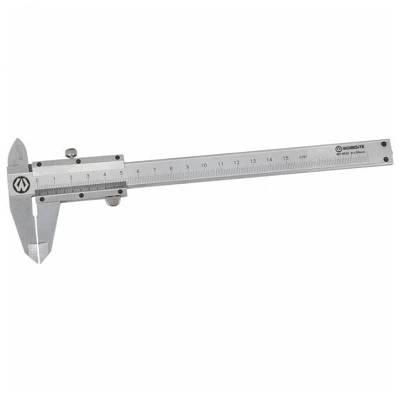 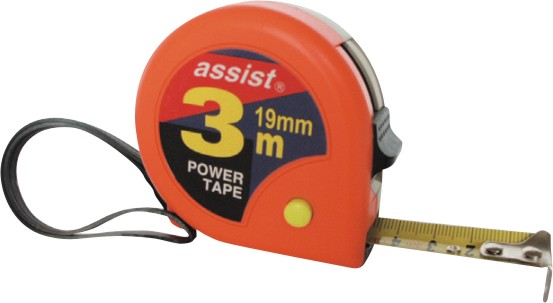 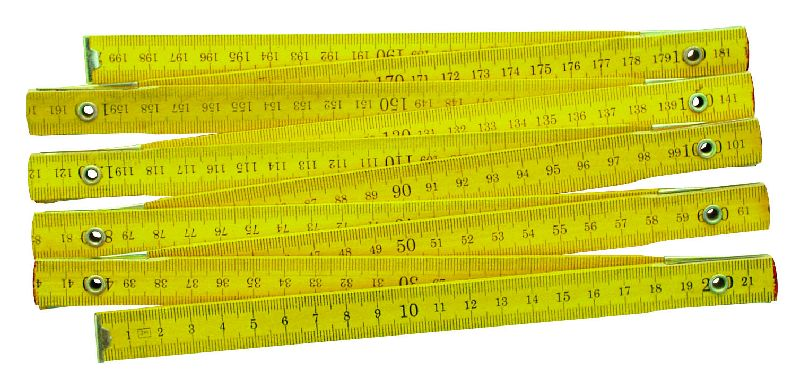 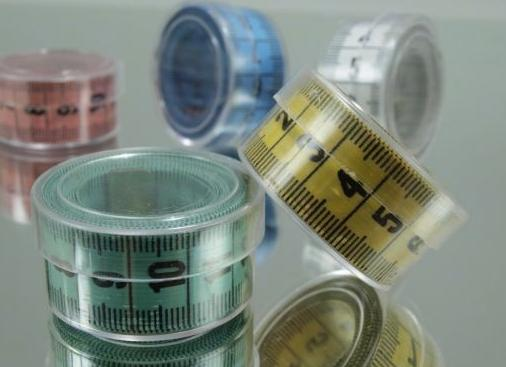 Měření hmotnosti 

měřidlo :  osobní váhy, pružinové váhy, pákové váhy, digitální váhy
základní jednotka: kilogram (kg)
další jednotky: gram (g), metrický cent (q), tuna (t)
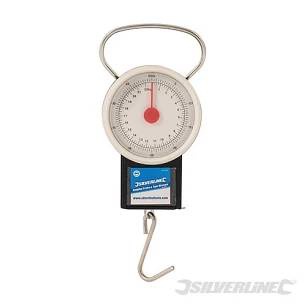 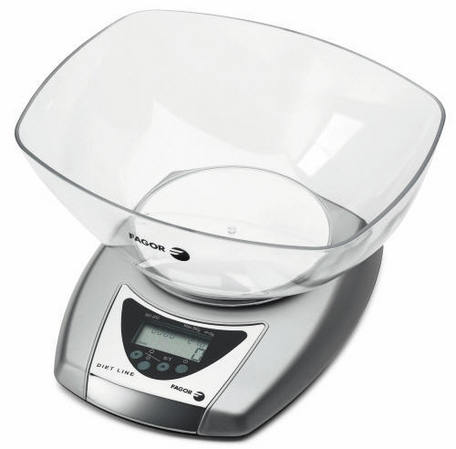 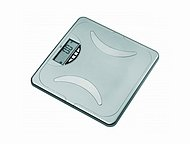 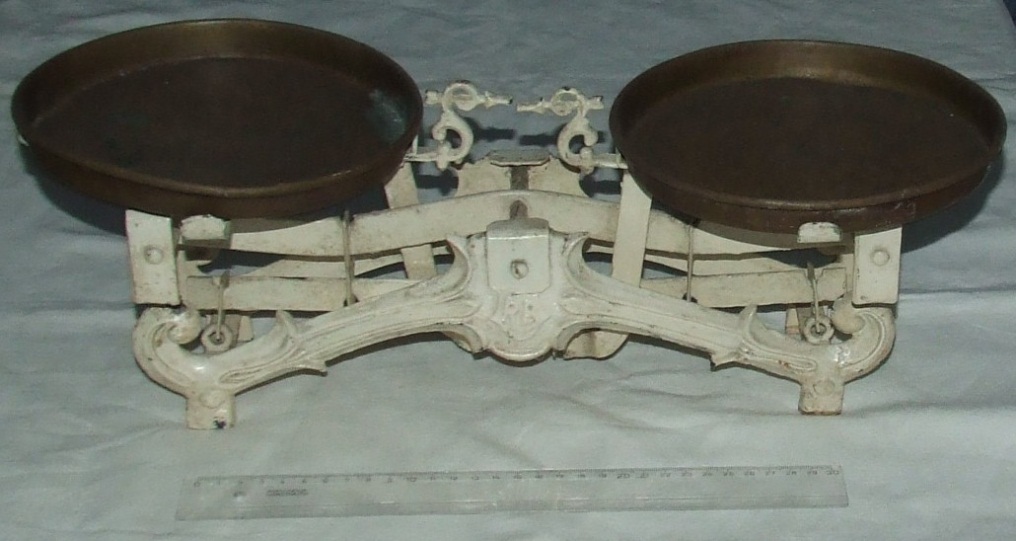 Měření času
měřidlo:  hodiny (kyvadlové, náramkové, atomové, přesýpací stopky,věžní)
základní jednotka: sekunda – vteřina (s)
další jednotky: hodina (h), 1 minuta (min),den (d)
Chronometr – velmi přesné hodiny
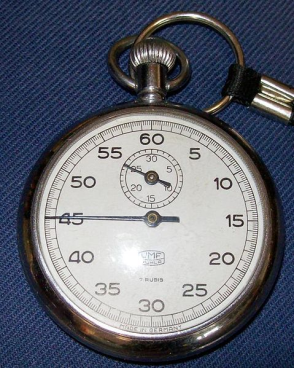 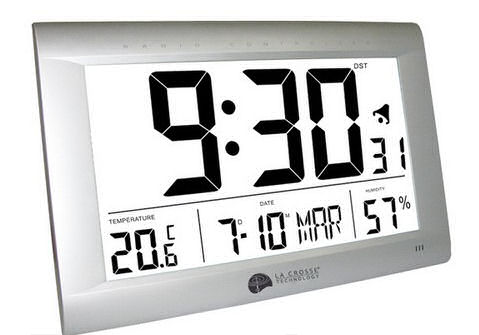 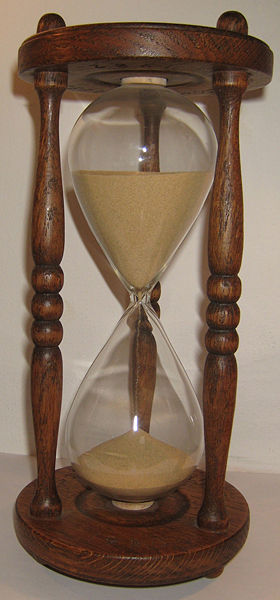 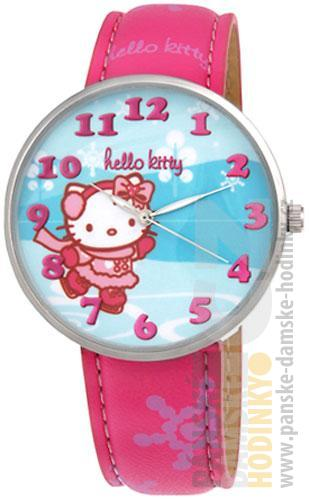 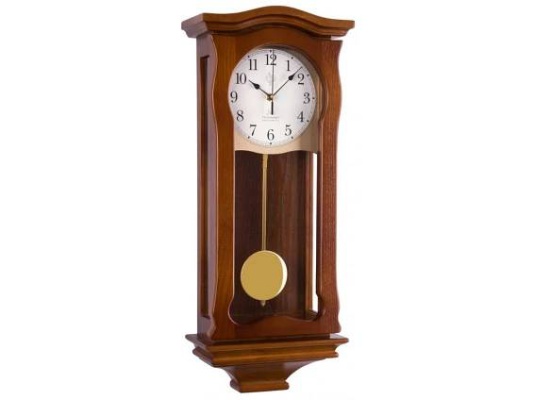 Měření teploty
měřidlo: teploměr (venkovní, pokojový, lékařský digitální )
základní jednotka: stupeň Celsia (°C )
Termometrie – obor zabývající se měřením teploty
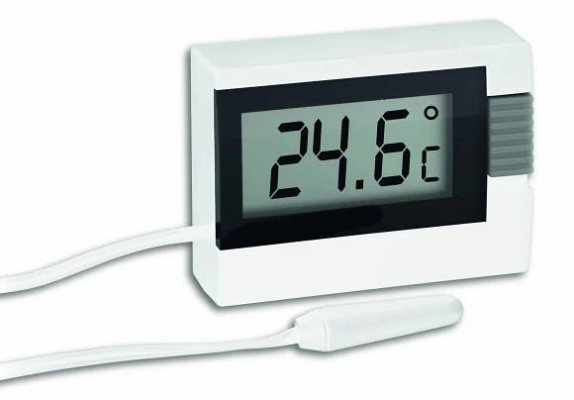 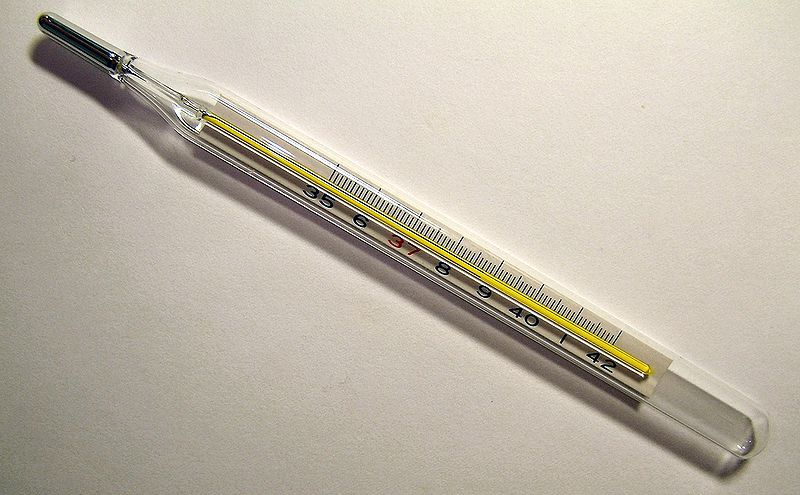 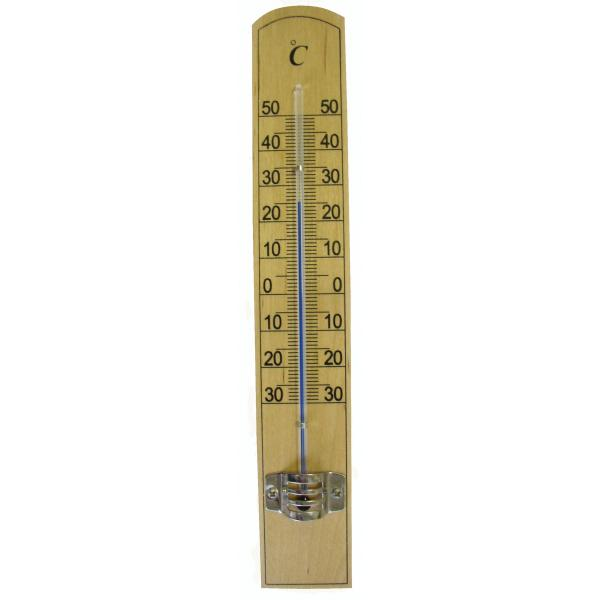 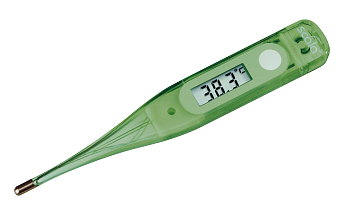 Opakování
Jaká je základní jednotka hmotnosti
Napiš měřidlo k měření délky
Jak se nazývají velmi přesné hodiny
Jak se nazývá obor zabývající se měřením teploty
Znáš nějaké historické míry